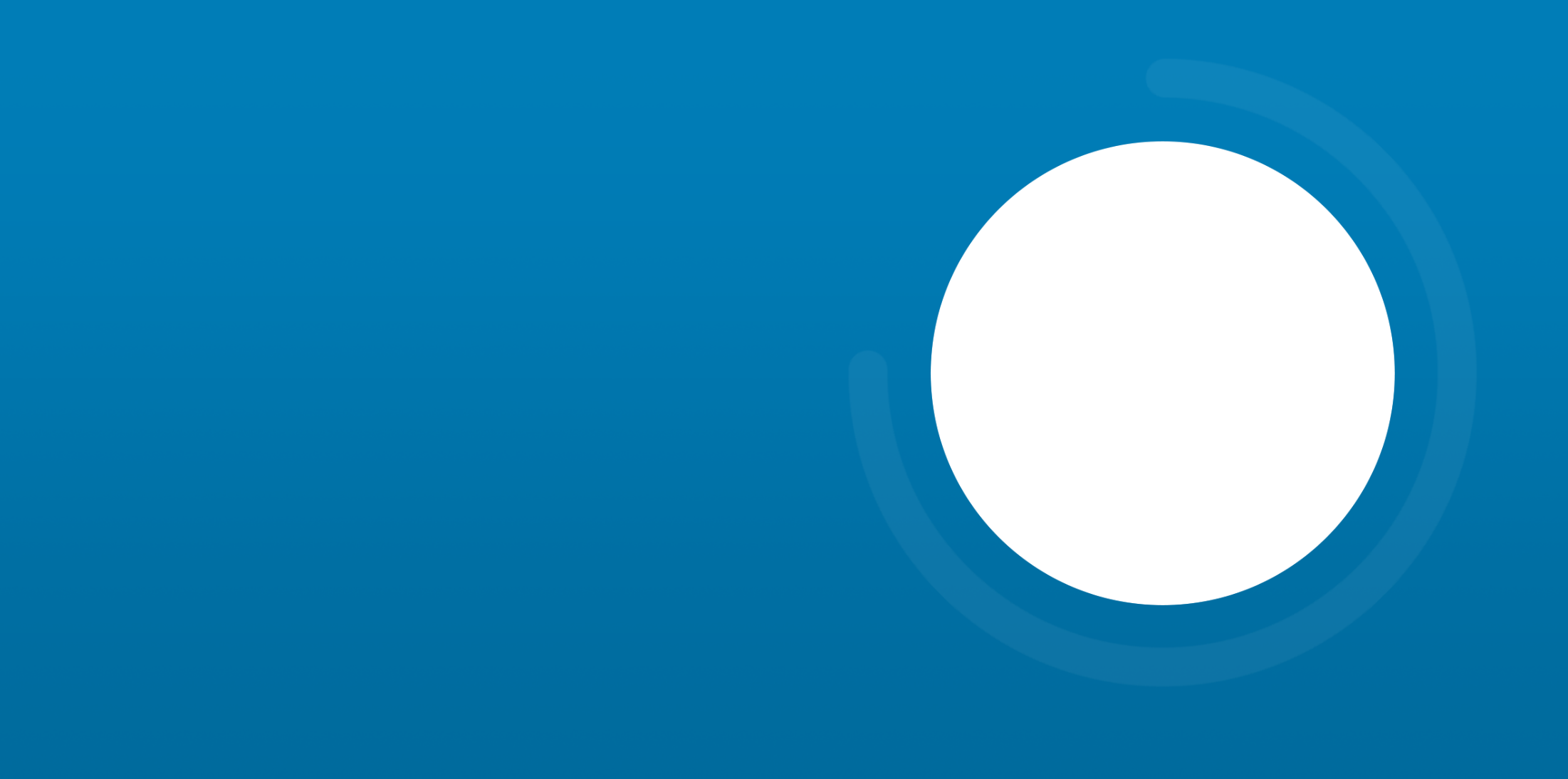 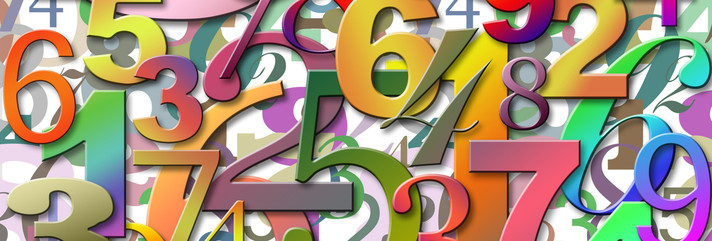 Différents types de variables
Sandrine Pihet et Katia Iglesias
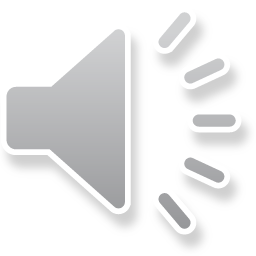 Tout dépend de comment on mesure…
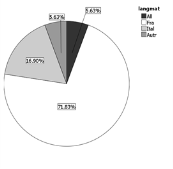 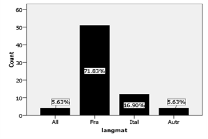 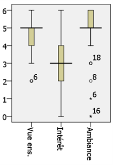 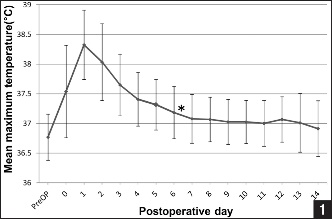 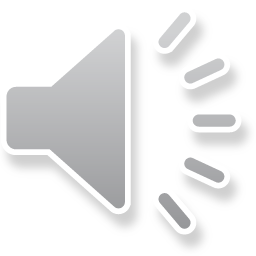 Echelle de mesure
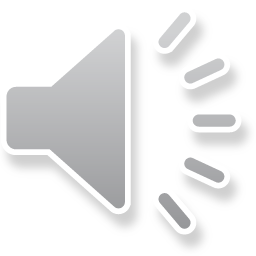 Echelles de mesure - exemples
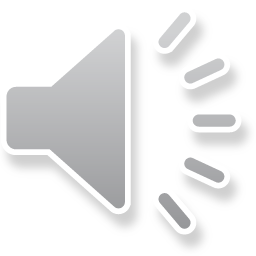 Echelles de mesure – attention!!!
Un même concept peut être mesuré de différentes manières:
Mineur (<18 ans) / majeur (≥18 ans)
Enfant (0-9) / Préadolescent (10-12) / Adolescent (13-18) / Jeune adulte (18-25)
Age
En années
En mois
En jours
Présente / absente
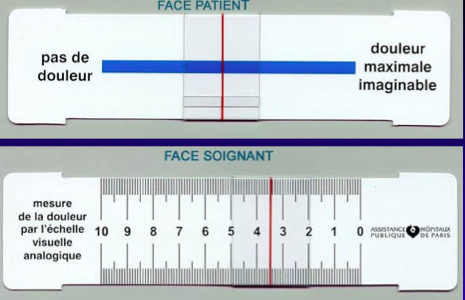 Douleur
Absente/Faible/Moyenne/Forte/Extrême
«Dolomètre»
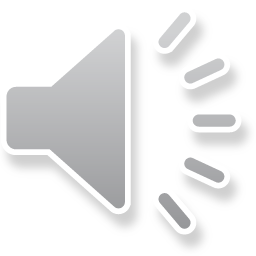 Et d’où viennent les variables?
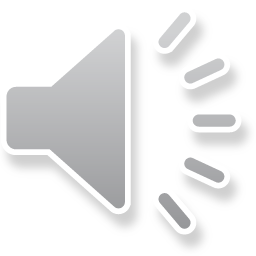 (Fortin, 2006)